Day 2
Adapted from http://zh.buzzhand.com/post_529117.htm
哪個国家？
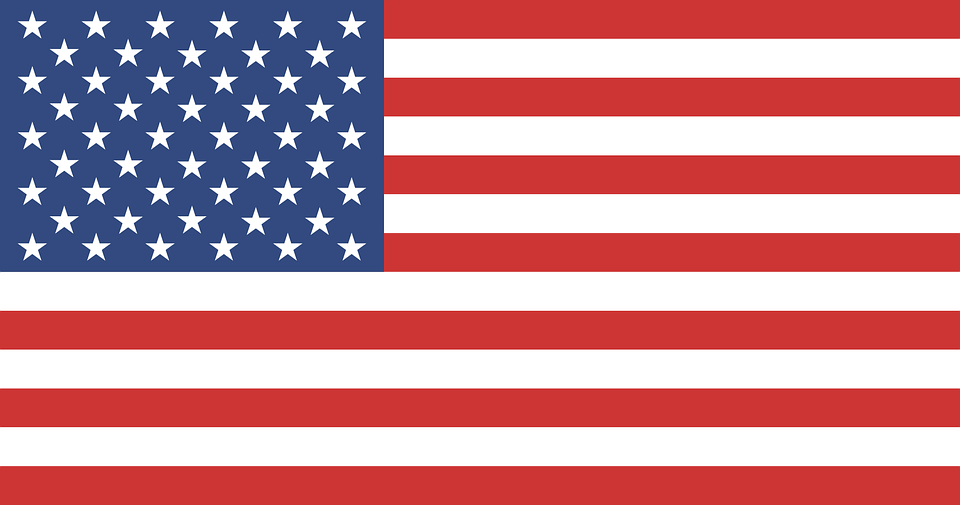 哪個国家？
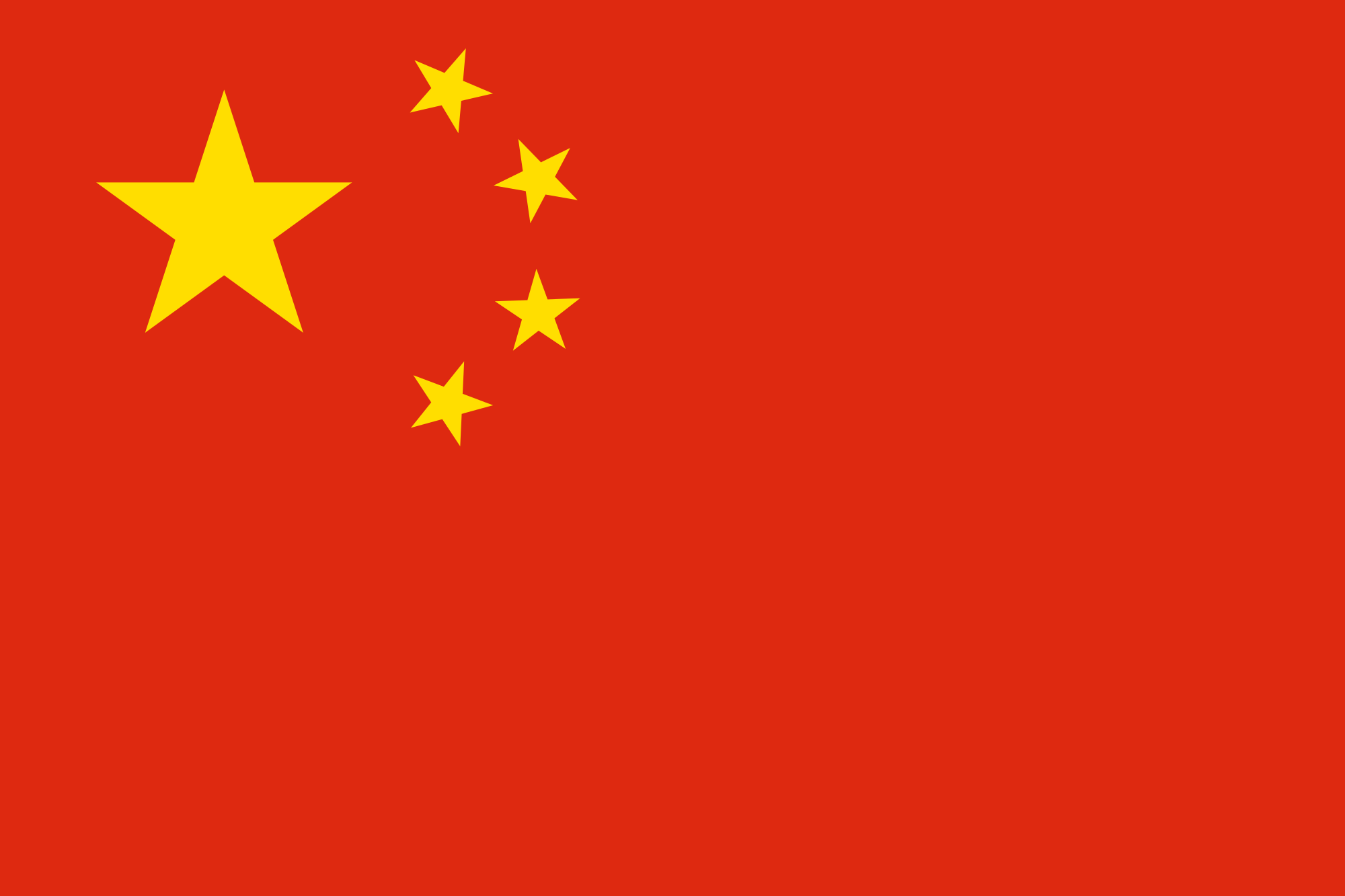 [Speaker Notes: 中国早餐... 像极了中国的早餐和午餐的感觉，面条，米饭，鸡块儿和油炸蔬菜]
哪個国家？
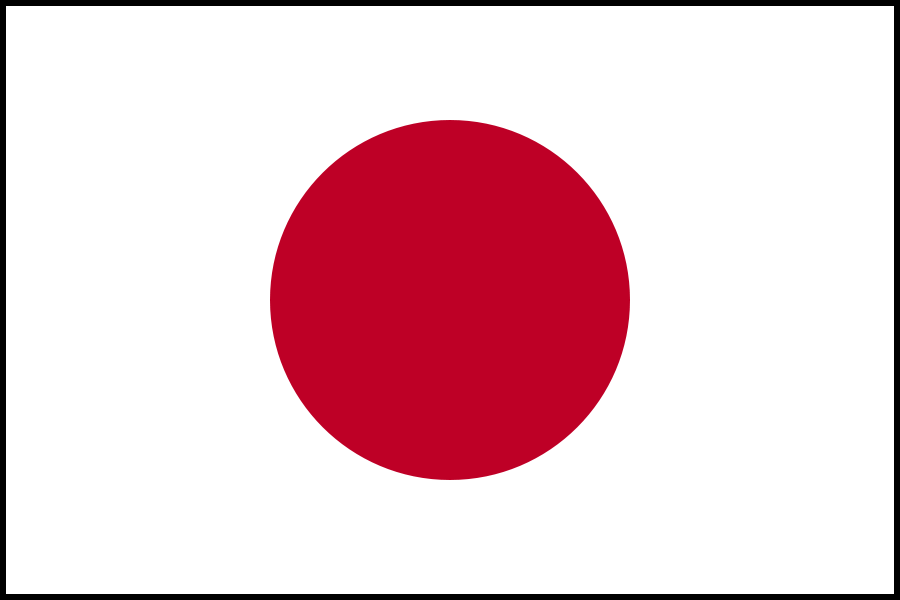 [Speaker Notes: 日本早餐...你应该从没有吃过用豆腐做的早餐吧?在日本，这种早餐很流行，在配有鱼和米饭，把它们浸泡在酱油里，你就拥有了一份美味并且半健康的早餐。]
哪個国家？
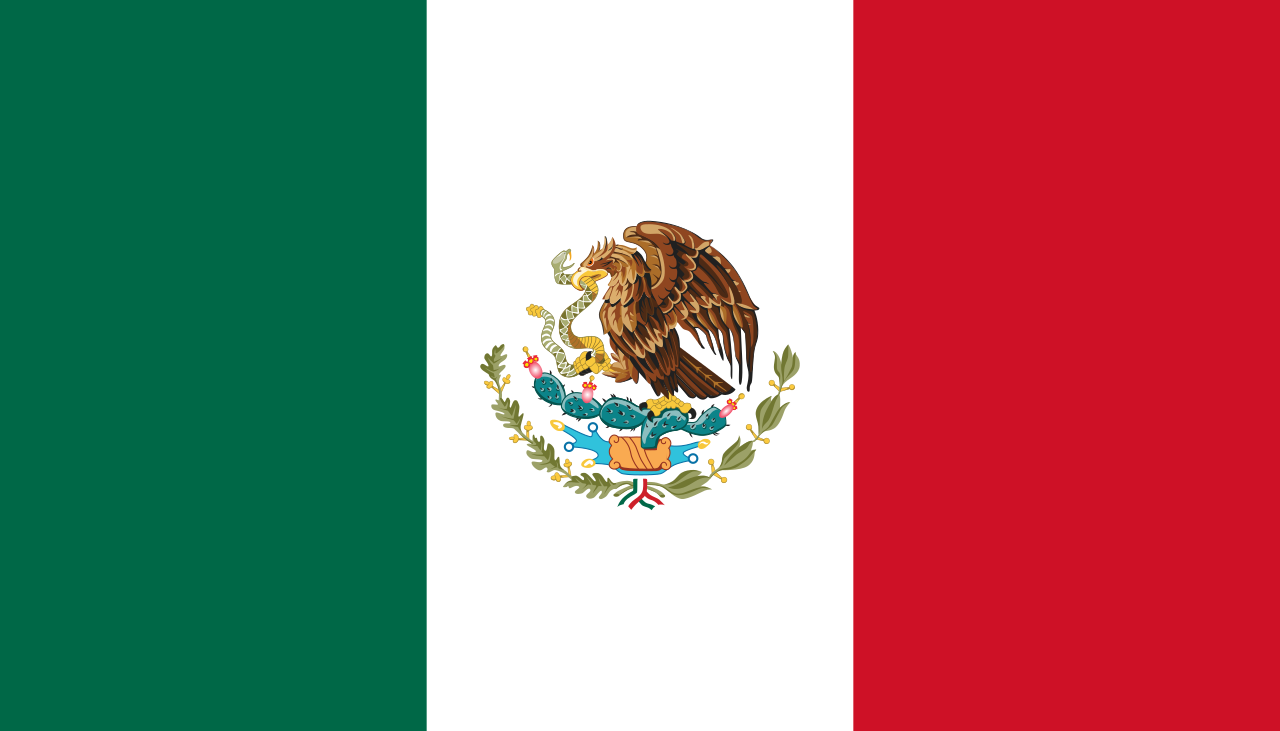 哪個国家？
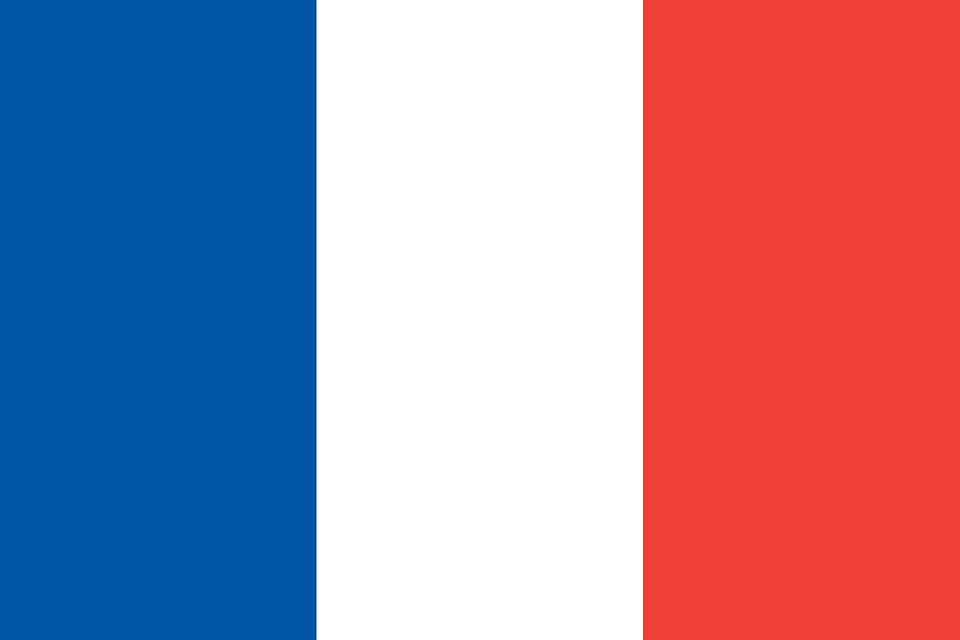 [Speaker Notes: 法国早餐......啊有，羊角面包呀羊角面包，我是多么喜欢羊角面包呀~~用碎杏仁,，黄油，巧克力或是奶油填充她，就是那么美味可口 。]
哪個国家？
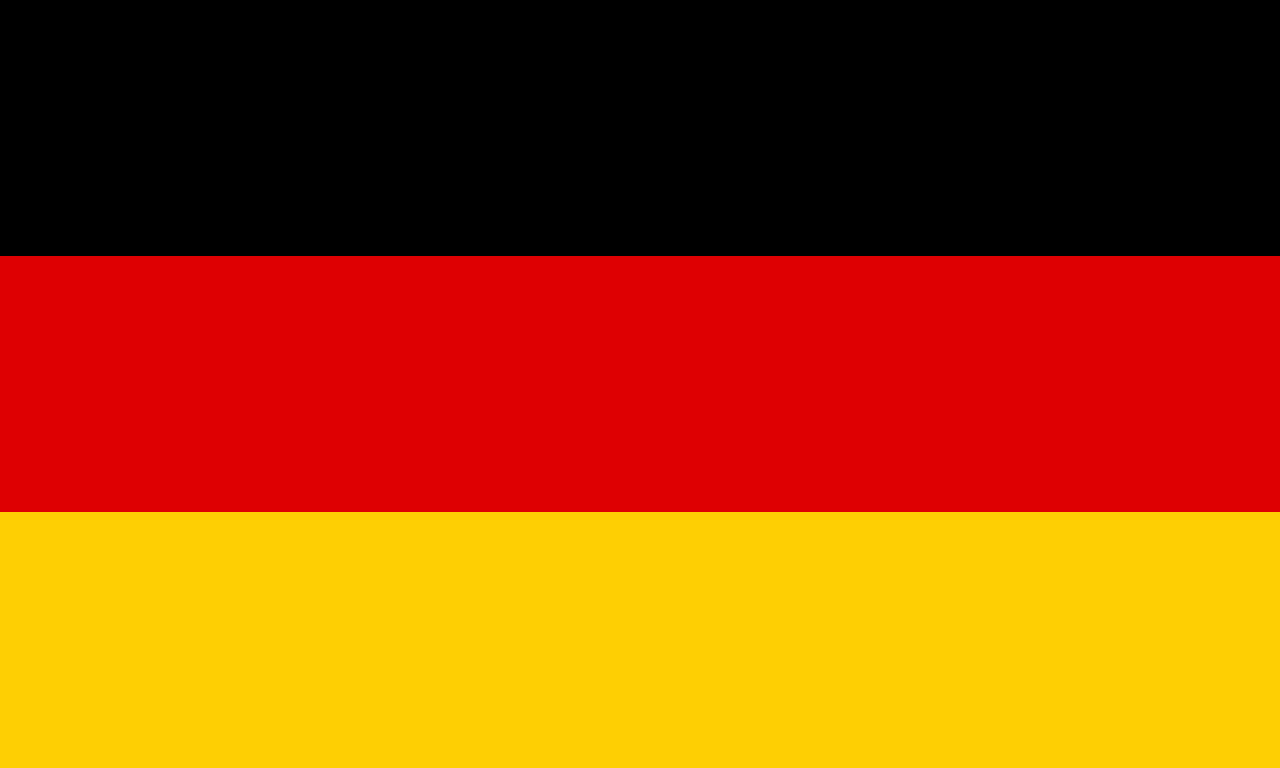 [Speaker Notes: 传统德国早餐-香肠，当地奶酪和新鲜烘培的面包就是最常见的德国早餐了，还搭配美味的咖啡。]
哪個国家？ 吃什么早餐？
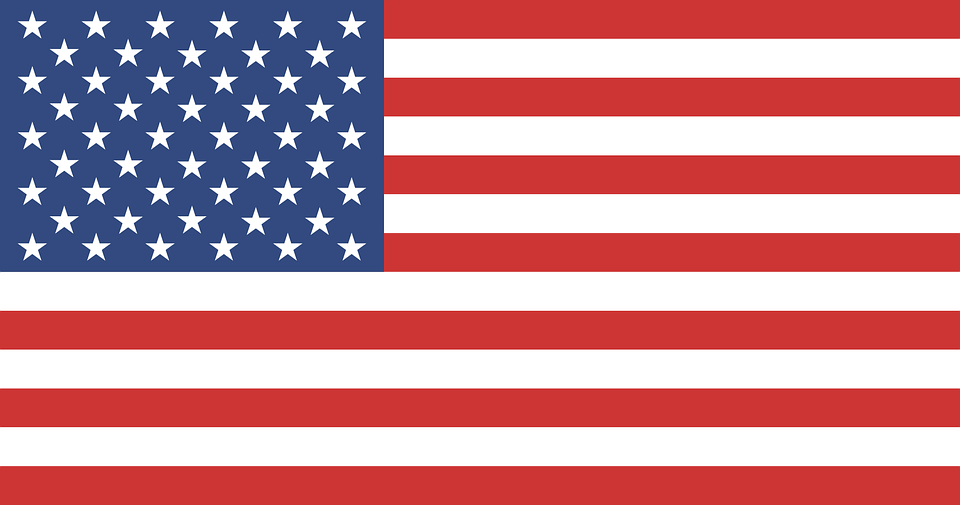 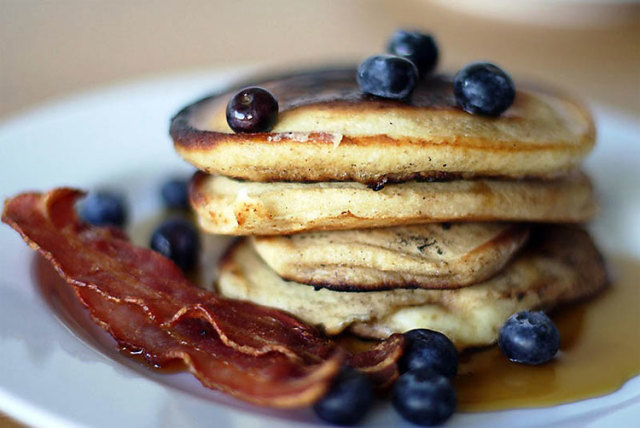 哪個国家？ 吃什么早餐？
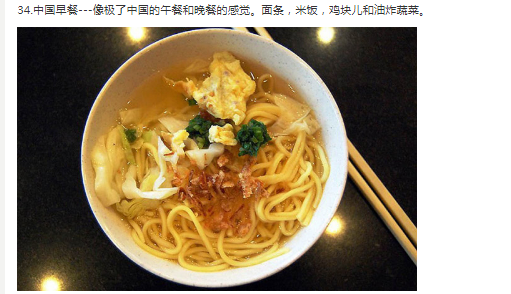 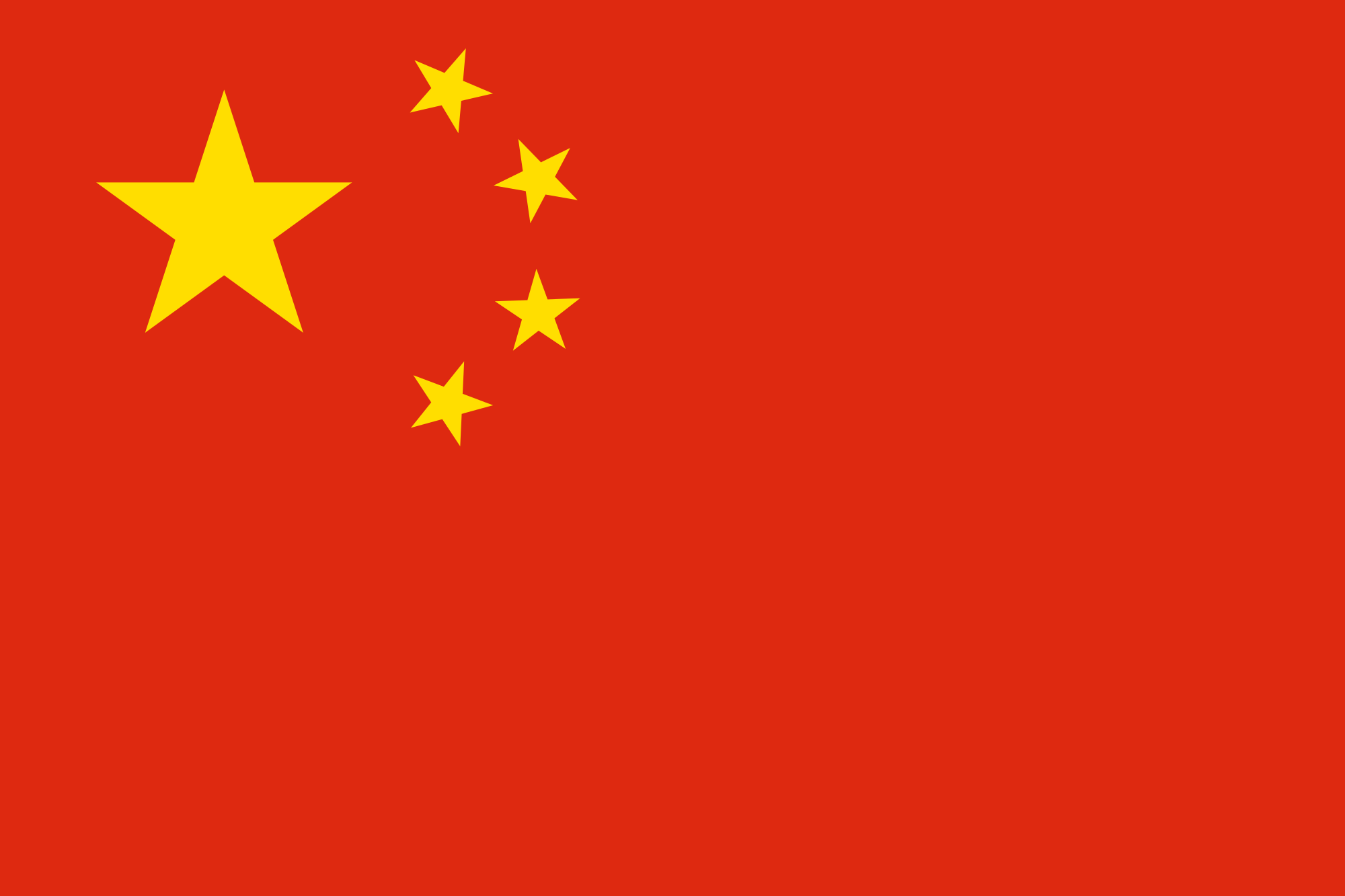 [Speaker Notes: 中国早餐... 像极了中国的早餐和午餐的感觉，面条，米饭，鸡块儿和油炸蔬菜]
哪個国家？ 吃什么早餐？
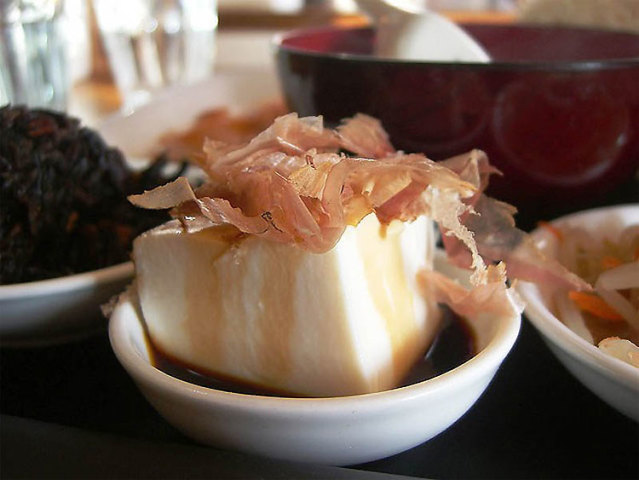 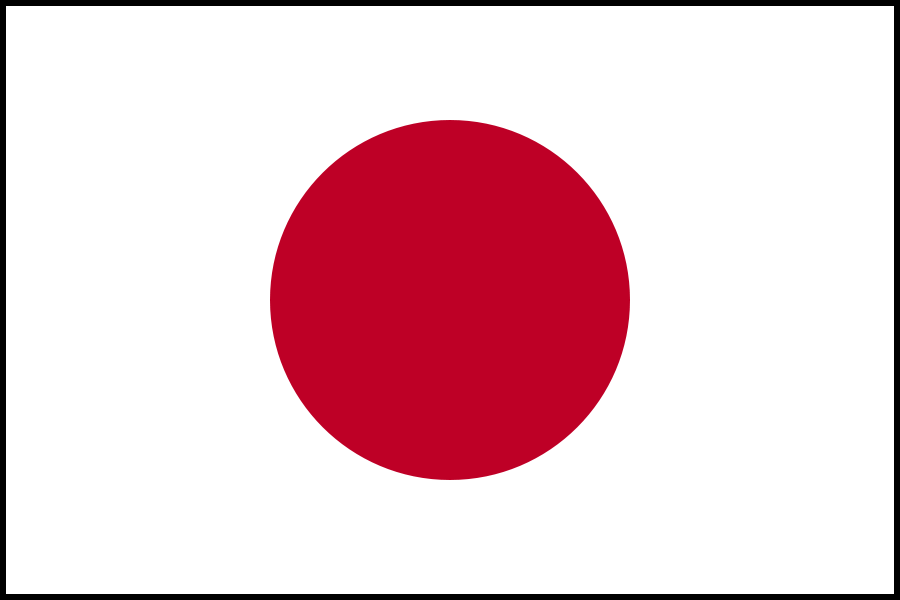 [Speaker Notes: 日本早餐...你应该从没有吃过用豆腐做的早餐吧?在日本，这种早餐很流行，在配有鱼和米饭，把它们浸泡在酱油里，你就拥有了一份美味并且半健康的早餐。]
哪個国家？ 吃什么早餐？
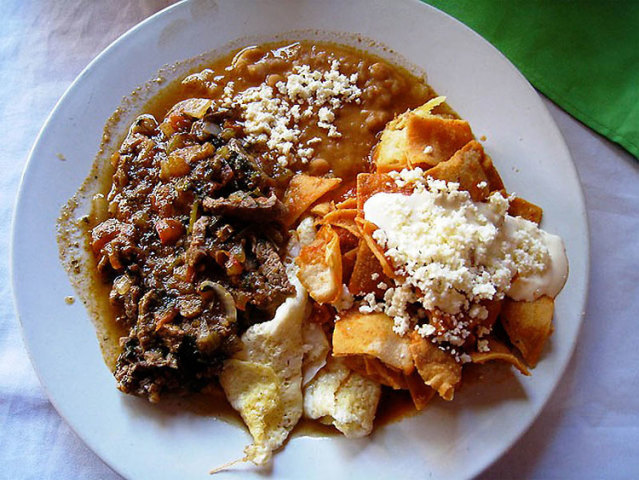 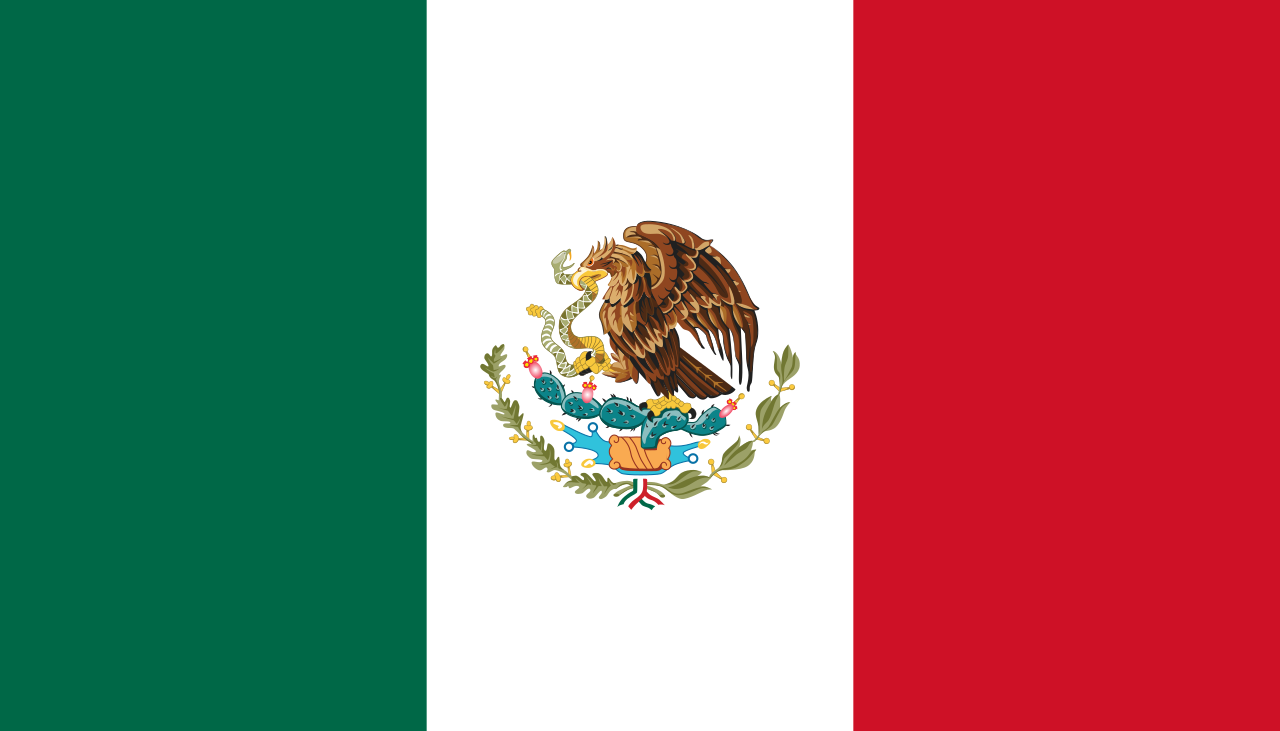 哪個国家？ 吃什么早餐？
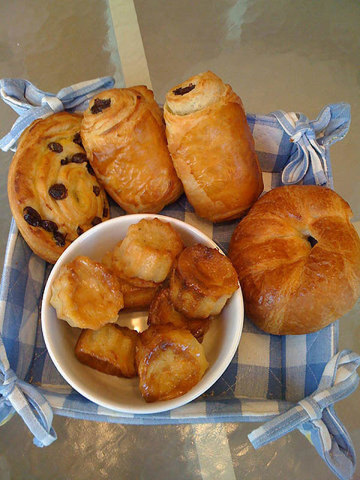 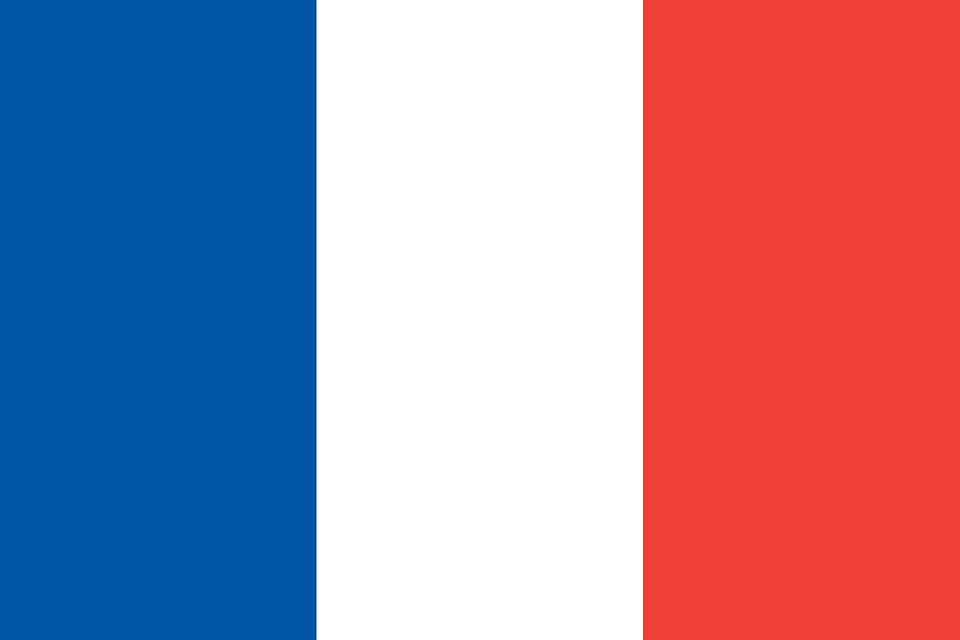 [Speaker Notes: 法国早餐......啊有，羊角面包呀羊角面包，我是多么喜欢羊角面包呀~~用碎杏仁,，黄油，巧克力或是奶油填充她，就是那么美味可口 。]
哪個国家？ 吃什么早餐？
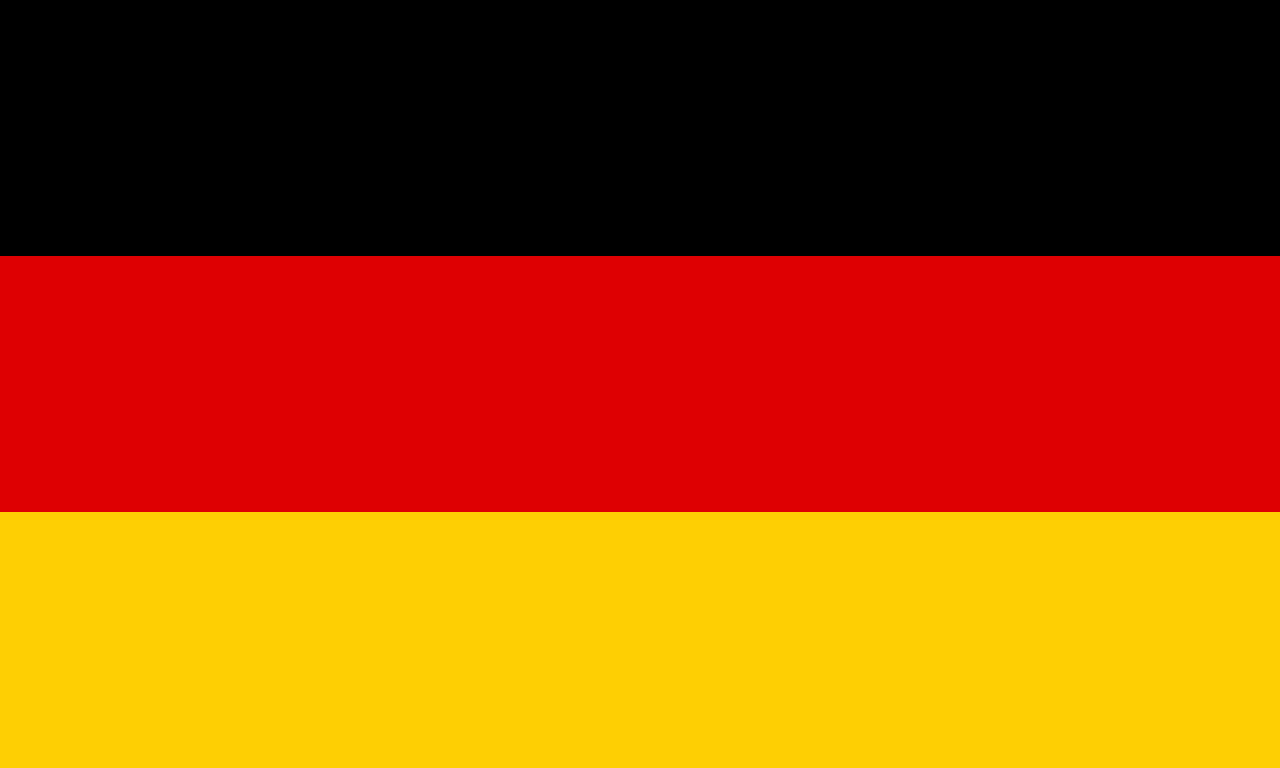 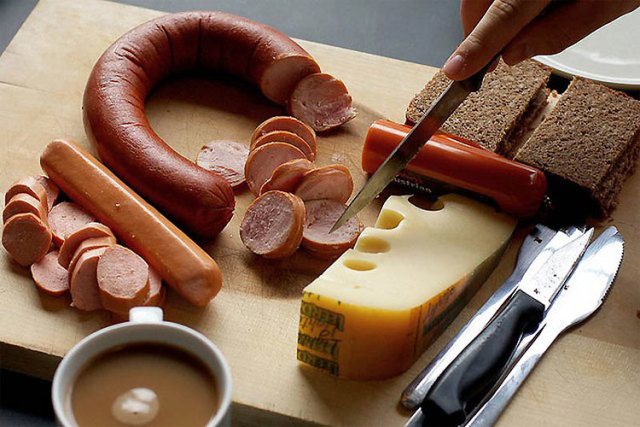 [Speaker Notes: 传统德国早餐-香肠，当地奶酪和新鲜烘培的面包就是最常见的德国早餐了，还搭配美味的咖啡。]
Highlight “早餐”
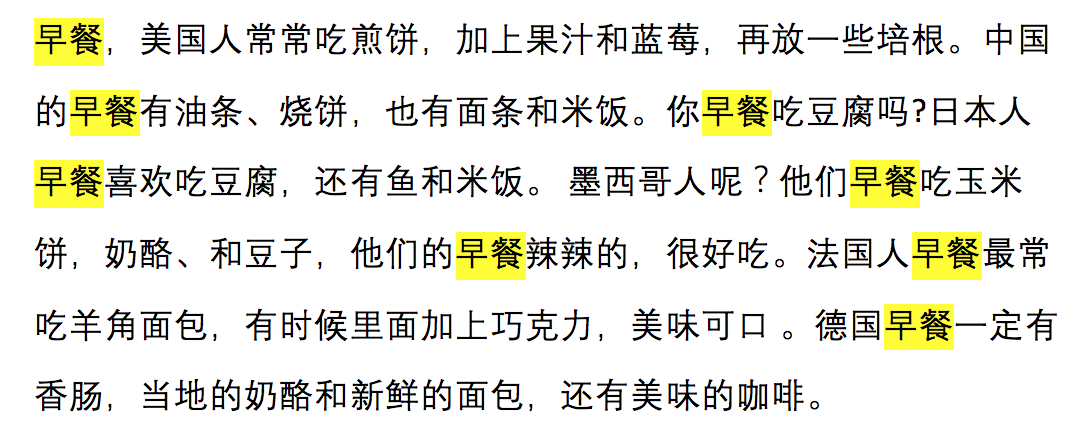 早餐，美国人常常吃煎饼，加上果汁和蓝莓，再放一些培根。中国的早餐有油条、烧饼，也有面条和米饭。你早餐吃豆腐吗?日本人早餐喜欢吃豆腐，还有鱼和米饭。 墨西哥人呢？他们早餐吃玉米饼，奶酪、豆子和Chilequiles，他们的早餐辣辣的，很好吃。法国人早餐最常吃羊角面包，有时候里面加上巧克力，美味可口 。德国早餐一定有香肠，当地的奶酪和新鲜的面包，还有美味的咖啡。
Highlight “county names” and underline food items
[Speaker Notes: Scan: Highlight country name with blue.  Underline food words with red.]